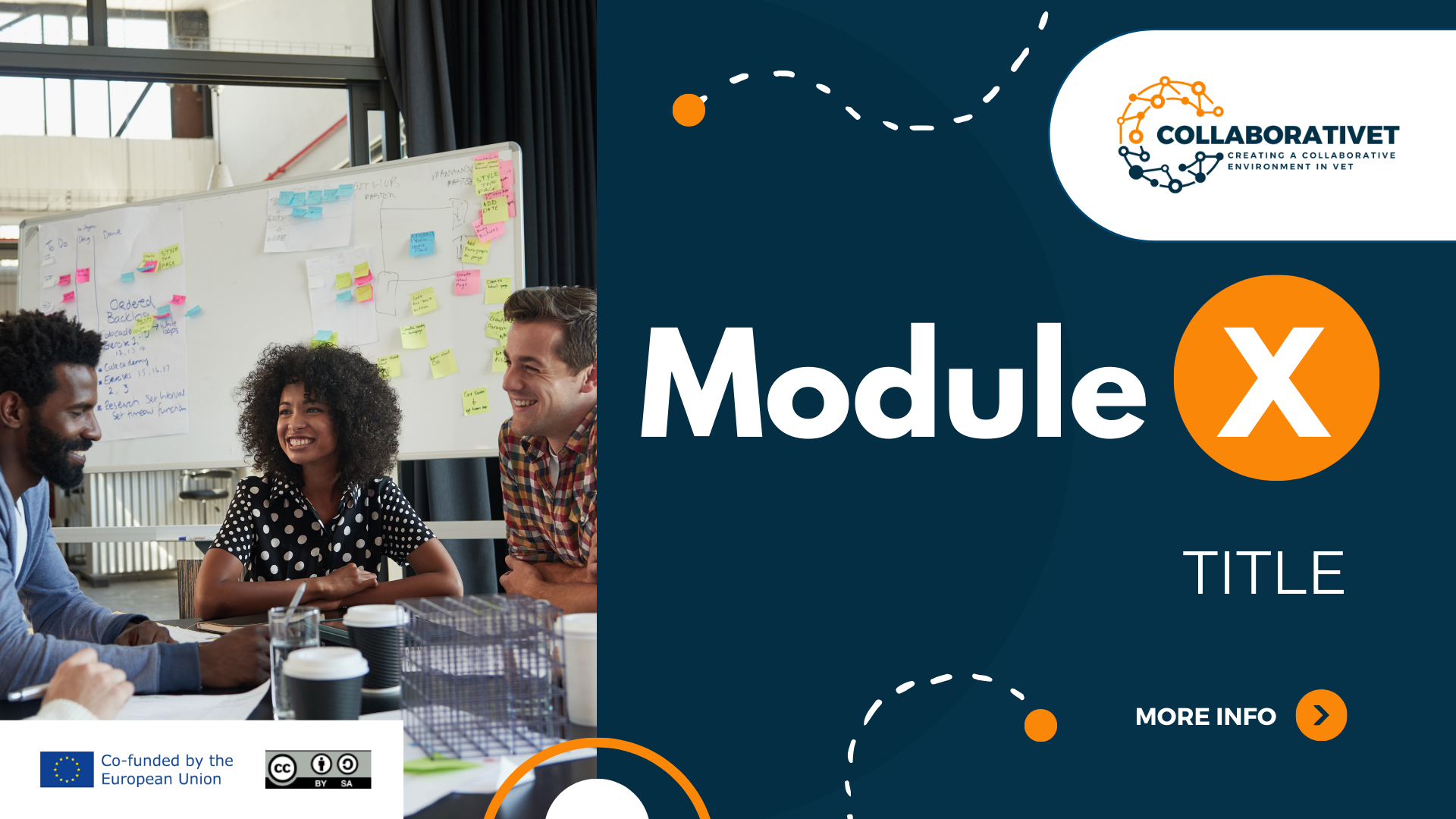 CollaboratiVET Plan de estudios para profesores/formadores/educadores de EFP
Módulo 7: Cultivar una comunidad de aprendizaje: Puesta en práctica contextualizada en el ámbito de la EFP
Unidad 1: Comprender las características únicas de las comunidades de aprendizaje de EFP
Financiado por la Unión Europea. Las opiniones y puntos de vista expresados solo comprometen a su(s) autor(es) y no reflejan necesariamente los de la Unión Europea o los de la Agencia Ejecutiva Europea de Educación y Cultura (EACEA). Ni la Unión Europea ni la EACEA pueden ser considerados responsables de ellos.
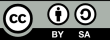 Objetivos de aprendizaje
Al final de esta unidad, los participantes serán capaces de:
Identificar y explicar las características únicas de las comunidades de aprendizaje de EFP
Comprender y aplicar los principios de un entorno de aprendizaje flexible
Fomentar una cultura de aprendizaje positiva e integradora
Adaptar el contenido de la EFP a las normas del sector y a las necesidades del mercado laboral
Superar los retos y aprovechar las oportunidades en las comunidades de aprendizaje de EFP
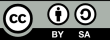 ¿Qué es una comunidad de aprendizaje?
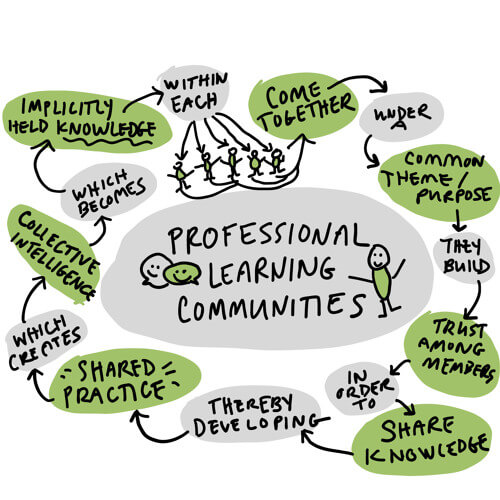 En el contexto de la EFP, la comunidad de aprendizaje se define como "cualquier grupo de personas, vinculadas geográficamente o por algún otro interés común, que aborda las necesidades de aprendizaje de sus miembros mediante asociaciones proactivas. Utiliza explícitamente el aprendizaje como forma de promover la cohesión social, la regeneración y el desarrollo económico". (Kearns et al., 1999, citado en Kilpatrick et al., 2003)
Fuente: Aprendizaje estructural (https://www.structural-learning.com/post/culturally-responsive-teaching)
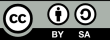 Financiado por la Unión Europea. Las opiniones y puntos de vista expresados solo comprometen a su(s) autor(es) y no reflejan necesariamente los de la Unión Europea o los de la Agencia Ejecutiva Europea de Educación y Cultura (EACEA). Ni la Unión Europea ni la EACEA pueden ser considerados responsables de ellos.
¿Por qué son importantes en el sector de la EFP?
La noción de comunidades de aprendizaje procede de un amplio espectro de teorías en el ámbito de la educación y las relaciones sociales. En una época marcada por la volatilidad y las complejidades educativas, en la que no se puede presumir de que una sola persona posea los conocimientos y habilidades necesarios para equilibrar las características institucionales, sociales e individuales, las comunidades de aprendizaje surgen como sumamente útiles. Las comunidades de aprendizaje se basan en un método educativo constructivista que subraya la importancia fundamental de los compromisos y las redes sociales en la formación de los principios personales y la pertenencia. Las comunidades de aprendizaje ofrecen un medio para aliviar los riesgos de los estudiantes en el acelerado mundo del aprendizaje (digital).
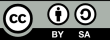 Financiado por la Unión Europea. Las opiniones y puntos de vista expresados solo comprometen a su(s) autor(es) y no reflejan necesariamente los de la Unión Europea o los de la Agencia Ejecutiva Europea de Educación y Cultura (EACEA). Ni la Unión Europea ni la EACEA pueden ser considerados responsables de ellos.
Aspectos singulares de las comunidades de aprendizaje de EFP
La EFP se distingue por un fuerte énfasis en las habilidades prácticas y la aplicabilidad directa a la mano de obra. Este enfoque del aprendizaje atiende a un amplio abanico de alumnos de distintas edades, procedencias y necesidades educativas, creando un ecosistema educativo único.
¿Cuáles son algunos ejemplos?
EPALE - Comunidad Europea de Profesionales de la EFP
CEDEFOP - Comunidad de proveedores de aprendizaje de la UE
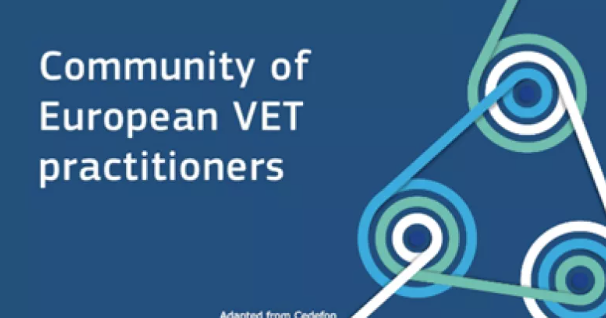 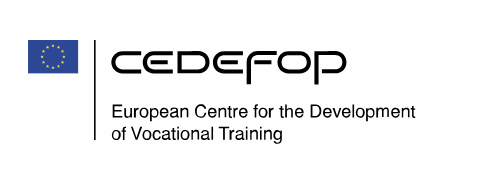 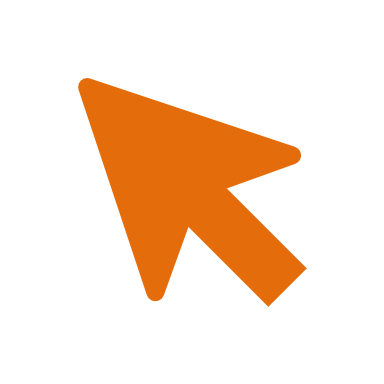 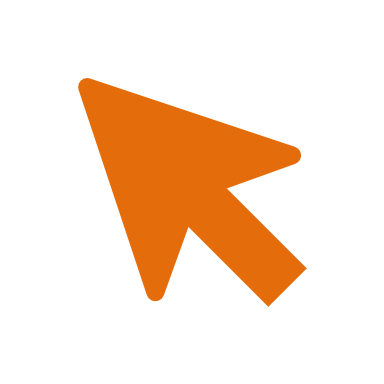 Enlace: https://www.cedefop.europa.eu/en/networks/european-community-learning-providers
Enlace: https://epale.ec.europa.eu/en/practitioners-in-vet
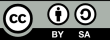 Financiado por la Unión Europea. Las opiniones y puntos de vista expresados solo comprometen a su(s) autor(es) y no reflejan necesariamente los de la Unión Europea o los de la Agencia Ejecutiva Europea de Educación y Cultura (EACEA). Ni la Unión Europea ni la EACEA pueden ser considerados responsables de ellos.
Aspectos singulares de las comunidades de aprendizaje de EFP
Aprendizaje práctico:
Énfasis en la adquisición de habilidades prácticas a través de experiencias de aprendizaje práctico.
Aplicación directa de los conocimientos en entornos de trabajo reales o simulados.
Relevancia en el lugar de trabajo:
Plan de estudios diseñado para satisfacer las necesidades específicas de las industrias y los empresarios.
Se centran en preparar a los estudiantes para su incorporación inmediata al mercado laboral o para mejorar sus competencias actuales.
Demografía diversa del alumnado:
La EFP atrae a un amplio abanico de alumnos, entre los que se incluyen recién titulados de secundaria, estudiantes adultos, personas que cambian de profesión y personas que buscan oportunidades de mejora de sus cualificaciones.
La diversidad de edad, procedencia y estilos de aprendizaje enriquece la experiencia de aprendizaje y refleja la diversidad del lugar de trabajo.
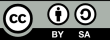 Financiado por la Unión Europea. Las opiniones y puntos de vista expresados solo comprometen a su(s) autor(es) y no reflejan necesariamente los de la Unión Europea o los de la Agencia Ejecutiva Europea de Educación y Cultura (EACEA). Ni la Unión Europea ni la EACEA pueden ser considerados responsables de ellos.
Aspectos singulares de las comunidades de aprendizaje de EFP
Integración de competencias técnicas y sociales:
Un enfoque equilibrado de las competencias técnicas específicas de un oficio o profesión y de las competencias interpersonales, como el trabajo en equipo, la comunicación y la resolución de problemas.
Reconocimiento de la importancia de las competencias interpersonales para el éxito profesional y la adaptabilidad al puesto de trabajo.
Estrecha colaboración con la industria:
Estrecha colaboración entre los proveedores de EFP y los socios de la industria para garantizar la pertinencia de los planes de estudios y ofrecer oportunidades de prácticas, aprendizaje y proyectos en el mundo real.
Información periódica de los empresarios sobre las cualificaciones y competencias más demandadas.
Vías de aprendizaje flexibles:
Oferta flexible de cursos, con opciones de aprendizaje a tiempo parcial, en línea y semipresencial, para adaptarse a los distintos horarios y compromisos de los alumnos.
Reconocimiento del aprendizaje previo (RPL) y acuerdos de transferencia de créditos para reconocer las competencias y cualificaciones existentes, proporcionando vías de acceso a la formación continua o el empleo.
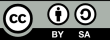 Financiado por la Unión Europea. Las opiniones y puntos de vista expresados solo comprometen a su(s) autor(es) y no reflejan necesariamente los de la Unión Europea o los de la Agencia Ejecutiva Europea de Educación y Cultura (EACEA). Ni la Unión Europea ni la EACEA pueden ser considerados responsables de ellos.
Aspectos singulares de las comunidades de aprendizaje de EFP
Desarrollo de habilidades holísticas
Colaboración y relevancia para la industria
Itinerarios de aprendizaje flexibles
Reconocimiento y respeto
Inclusividad y aprendizaje permanente
Educación centrada en los resultados:
Fuerte énfasis en los resultados mensurables, incluida la adquisición de habilidades y competencias específicas, la empleabilidad y la preparación para el empleo.
Los métodos de evaluación suelen incluir demostraciones prácticas del dominio de destrezas y evaluaciones en el lugar de trabajo.
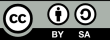 Financiado por la Unión Europea. Las opiniones y puntos de vista expresados solo comprometen a su(s) autor(es) y no reflejan necesariamente los de la Unión Europea o los de la Agencia Ejecutiva Europea de Educación y Cultura (EACEA). Ni la Unión Europea ni la EACEA pueden ser considerados responsables de ellos.
La importancia de un entorno flexible
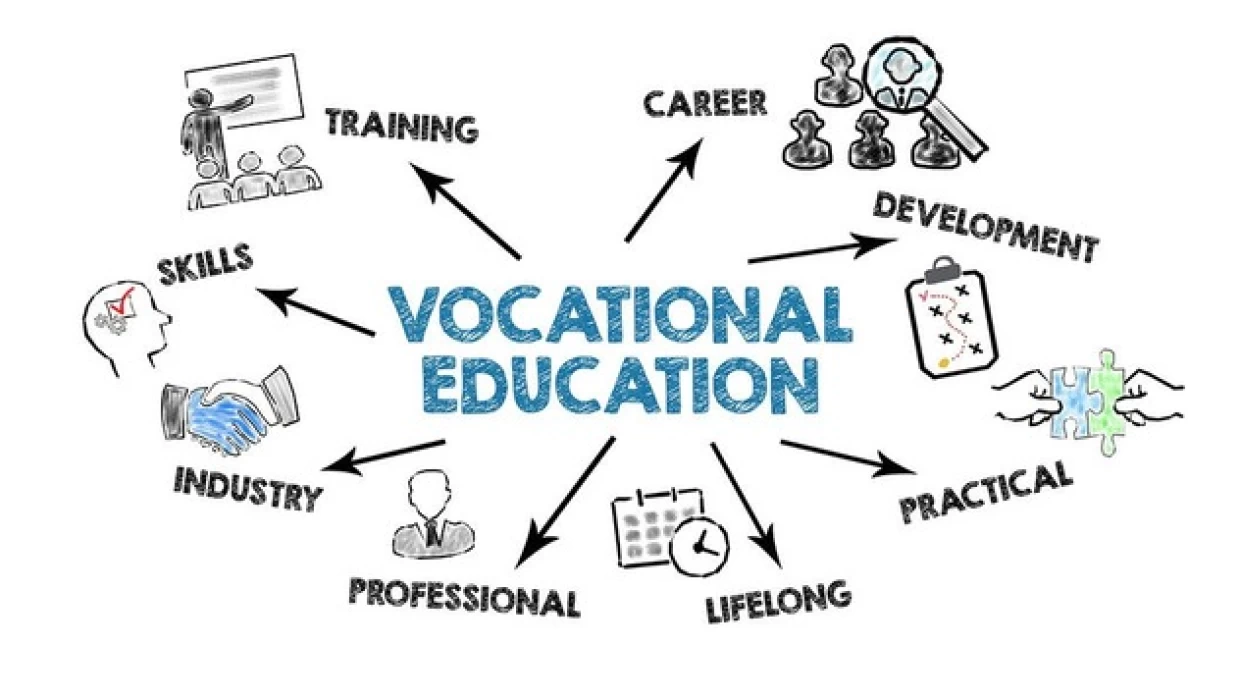 Un entorno de aprendizaje flexible es crucial en la EFP. Se adapta a los diversos horarios y estilos de aprendizaje de los estudiantes, utilizando modelos en línea, presenciales e híbridos para garantizar la accesibilidad y el compromiso.
Fuente: https://lop.edu.au/
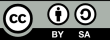 Financiado por la Unión Europea. Las opiniones y puntos de vista expresados solo comprometen a su(s) autor(es) y no reflejan necesariamente los de la Unión Europea o los de la Agencia Ejecutiva Europea de Educación y Cultura (EACEA). Ni la Unión Europea ni la EACEA pueden ser considerados responsables de ellos.
La importancia de un entorno flexible
Adaptación a las necesidades del alumno:
Se adaptan horarios flexibles y diversos ritmos y estilos de aprendizaje, lo que hace que la educación sea accesible para todos, independientemente de los compromisos personales.
Variedad de métodos de entrega:
Una combinación de aprendizaje presencial, en línea y combinado, junto con la formación en el lugar de trabajo, satisface las diversas preferencias y mejora el compromiso con el aprendizaje.
Rutas de aprendizaje personalizadas:
Los cursos y cualificaciones a medida basados en los objetivos profesionales individuales y los conocimientos previos garantizan la pertinencia y la motivación.
Diseño curricular con capacidad de respuesta:
Los planes de estudios que se adaptan rápidamente a las necesidades cambiantes de la industria y la tecnología garantizan que los alumnos adquieran competencias actualizadas.
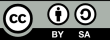 Financiado por la Unión Europea. Las opiniones y puntos de vista expresados solo comprometen a su(s) autor(es) y no reflejan necesariamente los de la Unión Europea o los de la Agencia Ejecutiva Europea de Educación y Cultura (EACEA). Ni la Unión Europea ni la EACEA pueden ser considerados responsables de ellos.
La importancia de un entorno flexible
Entorno de aprendizaje propicio:
Una cultura que apoye el cuestionamiento y la exploración, respaldada por servicios como la tutoría y la orientación, guía a los alumnos hacia el éxito.
Mejorar la accesibilidad:
Las medidas de accesibilidad financiera y física garantizan que la educación esté al alcance de alumnos de todos los orígenes.
Cultivar la autonomía y la responsabilidad:
Promover el aprendizaje autodirigido prepara a los alumnos para la autonomía y la flexibilidad de la mano de obra moderna.
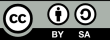 Financiado por la Unión Europea. Las opiniones y puntos de vista expresados solo comprometen a su(s) autor(es) y no reflejan necesariamente los de la Unión Europea o los de la Agencia Ejecutiva Europea de Educación y Cultura (EACEA). Ni la Unión Europea ni la EACEA pueden ser considerados responsables de ellos.
La importancia de un entorno flexible
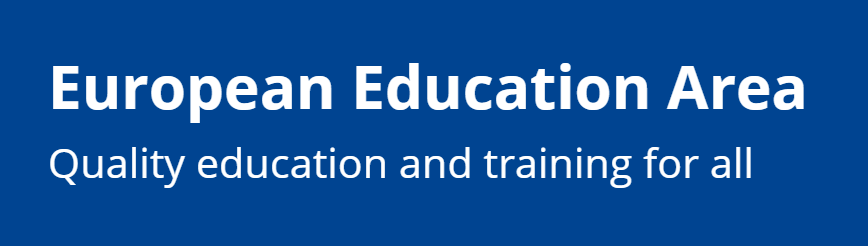 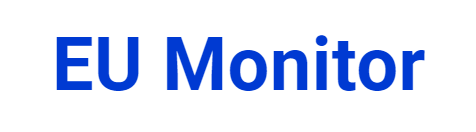 La iniciativa del Espacio Europeo de Educación pretende crear un sistema educativo más integrador mediante la mejora de la flexibilidad de los programas de EFP, haciéndolos accesibles a un abanico más amplio de alumnos.
La Recomendación del Consejo sobre la EFP para una competitividad sostenible esboza los principios para garantizar la calidad de los sistemas flexibles de formación profesional
Enlace: https://www.eumonitor.eu/9353000/1/j4nvhdlglbmvdzx_j9vvik7m1c3gyxp/vla0ekyy79qj
Enlace: https://education.ec.europa.eu/education-levels/vocational-education-and-training/about-vocational-education-and-training
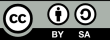 Financiado por la Unión Europea. Las opiniones y puntos de vista expresados solo comprometen a su(s) autor(es) y no reflejan necesariamente los de la Unión Europea o los de la Agencia Ejecutiva Europea de Educación y Cultura (EACEA). Ni la Unión Europea ni la EACEA pueden ser considerados responsables de ellos.
Fomentar una cultura de aprendizaje positiva
Fomentar una cultura de aprendizaje positiva en la educación y formación profesionales (EFP) en Europa es vital para mejorar el compromiso de los estudiantes, promover la inclusión y preparar a los alumnos para la ciudadanía activa.
Orientaciones del Consejo de Europa
CEDEFOP
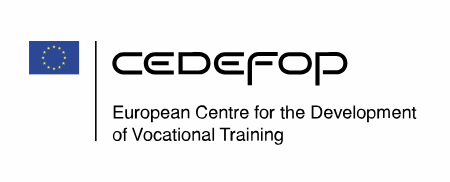 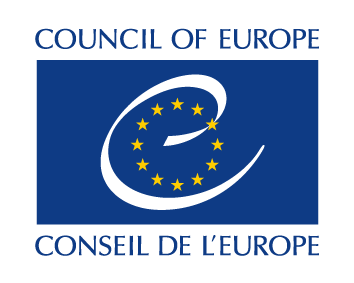 La investigación del Cedefop destaca la importancia de reforzar el componente de educación general dentro de los programas de EFP. Al integrar las competencias generales en los planes de estudios profesionales, la EFP puede ofrecer una experiencia educativa más holística que mejore la empleabilidad y la adaptabilidad.  Más información aquí.
El Consejo de Europa ha elaborado orientaciones sobre la integración de las competencias para la cultura democrática (CDC) en la EFP.  Puede encontrar más información aquí.
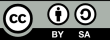 Financiado por la Unión Europea. Las opiniones y puntos de vista expresados solo comprometen a su(s) autor(es) y no reflejan necesariamente los de la Unión Europea o los de la Agencia Ejecutiva Europea de Educación y Cultura (EACEA). Ni la Unión Europea ni la EACEA pueden ser considerados responsables de ellos.
Fomentar una cultura de aprendizaje positiva: ¿CÓMO?
Promover la inclusión y celebrar la diversidad:
Organizar sesiones periódicas de formación sobre competencia cultural e inclusión para el personal y los alumnos.
Cree plataformas para compartir perspectivas y experiencias diversas, como actos multiculturales o foros de debate.
Fomentar la colaboración y el trabajo en equipo:
Utilizar el aprendizaje basado en proyectos que requiera el trabajo en equipo y la resolución de problemas en grupo.
Establezca programas de tutoría entre iguales en los que los alumnos puedan compartir conocimientos y apoyarse mutuamente en su crecimiento.
Garantizar una comunicación abierta:
Establecer canales claros de retroalimentación entre educadores y alumnos, que incluyan comprobaciones periódicas y horarios de oficina abiertos.
Fomentar un ambiente de clase en el que las preguntas y la curiosidad sean bienvenidas y valoradas.
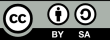 Financiado por la Unión Europea. Las opiniones y puntos de vista expresados solo comprometen a su(s) autor(es) y no reflejan necesariamente los de la Unión Europea o los de la Agencia Ejecutiva Europea de Educación y Cultura (EACEA). Ni la Unión Europea ni la EACEA pueden ser considerados responsables de ellos.
Fomentar una cultura de aprendizaje positiva: ¿CÓMO?
Fomentar el respeto y la confianza mutuos:
Modelar un comportamiento y una comunicación respetuosos en cada interacción, marcando la pauta para toda la comunidad de aprendizaje.
Desarrollar acuerdos comunitarios en colaboración con los alumnos, definiendo las expectativas de respeto y confianza mutuos.
Comprometerse con la mejora continua:
Implantar prácticas reflexivas tanto para los educadores como para los alumnos, como diarios de aprendizaje o sesiones de retroalimentación, para fomentar una cultura de superación personal.
Actualizar periódicamente los métodos y materiales didácticos en función de las reacciones y los nuevos avances en la materia.
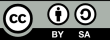 Financiado por la Unión Europea. Las opiniones y puntos de vista expresados solo comprometen a su(s) autor(es) y no reflejan necesariamente los de la Unión Europea o los de la Agencia Ejecutiva Europea de Educación y Cultura (EACEA). Ni la Unión Europea ni la EACEA pueden ser considerados responsables de ellos.
Fomentar una cultura de aprendizaje positiva: ¿CÓMO?
Ofrezca apoyo y ánimo:
Desarrollar un sistema de apoyo integral, que incluya apoyo académico, orientación profesional y recursos de salud mental.
Reconozca y celebre periódicamente los logros individuales y de grupo mediante ceremonias, boletines o mensajes en las redes sociales.
Capacitar a los alumnos mediante la autonomía:
Ofrezca opciones de temas de aprendizaje, métodos de proyecto y tipos de evaluación para que los alumnos tengan el control de su itinerario educativo.
Fomentar proyectos de aprendizaje autodirigido que permitan a los alumnos explorar sus intereses dentro del marco curricular.
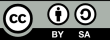 Financiado por la Unión Europea. Las opiniones y puntos de vista expresados solo comprometen a su(s) autor(es) y no reflejan necesariamente los de la Unión Europea o los de la Agencia Ejecutiva Europea de Educación y Cultura (EACEA). Ni la Unión Europea ni la EACEA pueden ser considerados responsables de ellos.
Fomentar una cultura de aprendizaje positiva
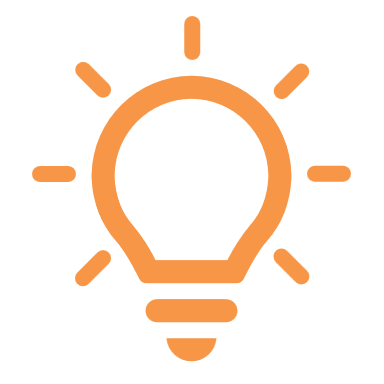 CONSEJOS
Empiece poco a poco: aplique una o dos estrategias a la vez para ver qué funciona mejor en su comunidad de aprendizaje.
Recabar opiniones: Pida regularmente a los alumnos y colegas que le informen sobre el entorno de aprendizaje y esté abierto a realizar ajustes.
Sea paciente y perseverante: Crear una cultura de aprendizaje positiva requiere tiempo y un esfuerzo constante. Celebre las pequeñas victorias a lo largo del camino.
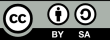 Financiado por la Unión Europea. Las opiniones y puntos de vista expresados solo comprometen a su(s) autor(es) y no reflejan necesariamente los de la Unión Europea o los de la Agencia Ejecutiva Europea de Educación y Cultura (EACEA). Ni la Unión Europea ni la EACEA pueden ser considerados responsables de ellos.
Fomentar una cultura de aprendizaje positiva: Caso práctico de LinkedIn
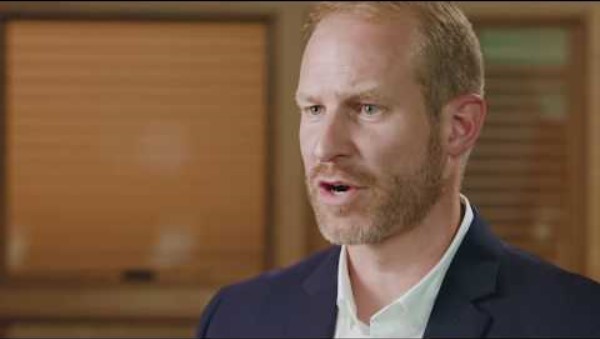 Fuente: https://youtu.be/_oPeeFYlvf0?feature=shared
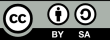 Financiado por la Unión Europea. Las opiniones y puntos de vista expresados solo comprometen a su(s) autor(es) y no reflejan necesariamente los de la Unión Europea o los de la Agencia Ejecutiva Europea de Educación y Cultura (EACEA). Ni la Unión Europea ni la EACEA pueden ser considerados responsables de ellos.
Fomentar una cultura de aprendizaje positiva
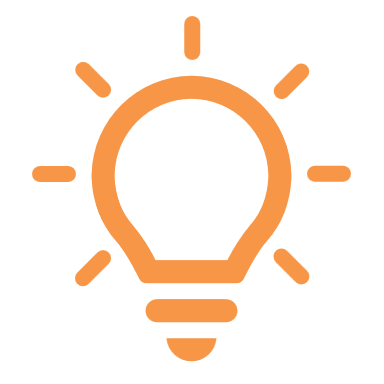 APPS y plataformas
Comunicación abierta y retroalimentación
Formularios de Google: Herramienta fácil de usar para crear formularios de opinión, encuestas y cuestionarios para recopilar información de los alumnos y el personal.
Mentimeter: Un software de presentación interactiva que permite comentarios en tiempo real, encuestas y sesiones de preguntas y respuestas, mejorando el compromiso y la comunicación.
Slido: Una plataforma de preguntas y respuestas y encuestas que facilita la comunicación abierta durante las clases y reuniones, permitiendo a todos compartir sus pensamientos y preguntas.
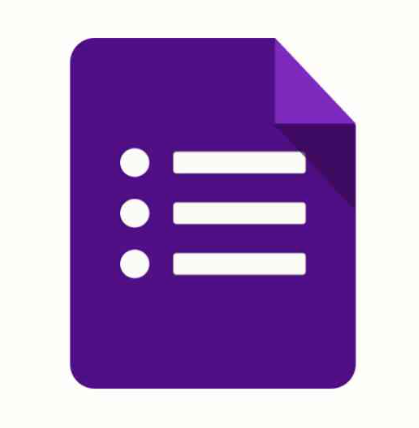 Colaboración y trabajo en equipo
Slack: Una app de mensajería que facilita la comunicación y colaboración en equipo a través de canales dedicados a temas o proyectos específicos.
Trello: Una herramienta de gestión de proyectos que ayuda a los equipos a organizar los proyectos en tableros, listas y tarjetas para seguir el progreso y colaborar en las tareas.
Microsoft Teams: Combina chat en el lugar de trabajo, reuniones, notas y archivos adjuntos. Se integra con Office 365 y admite la colaboración en el aula.
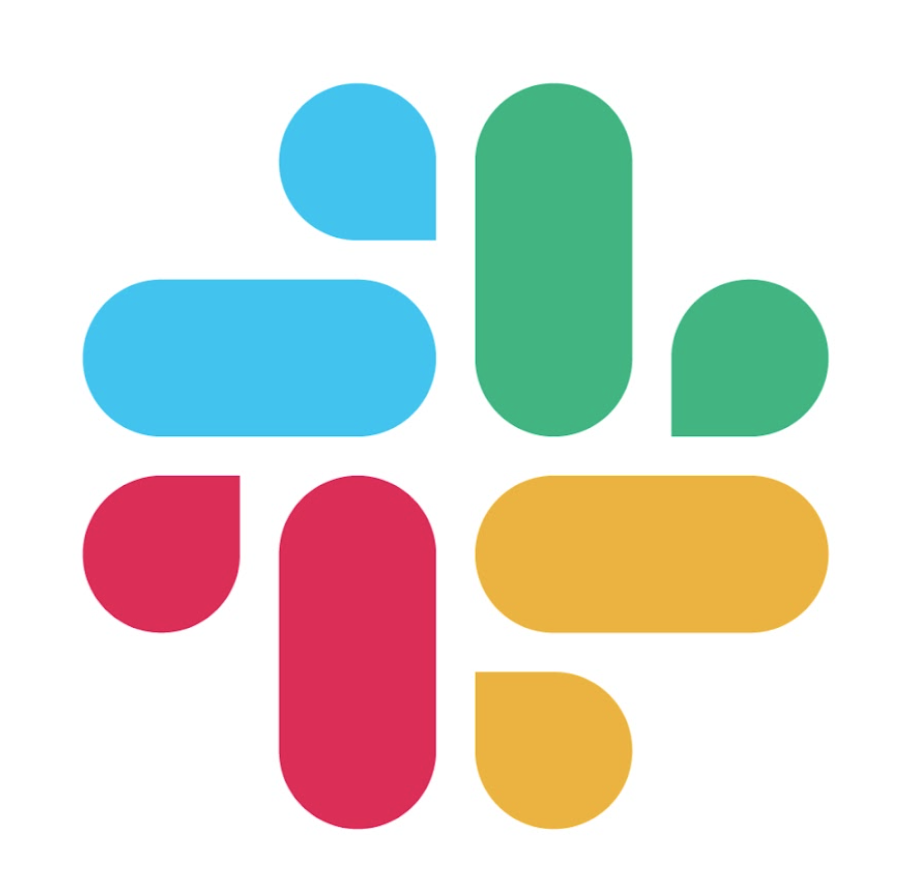 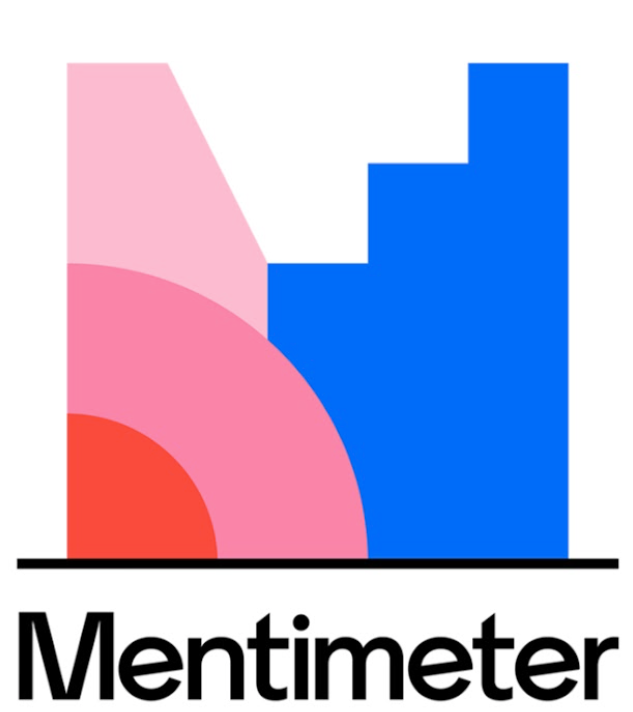 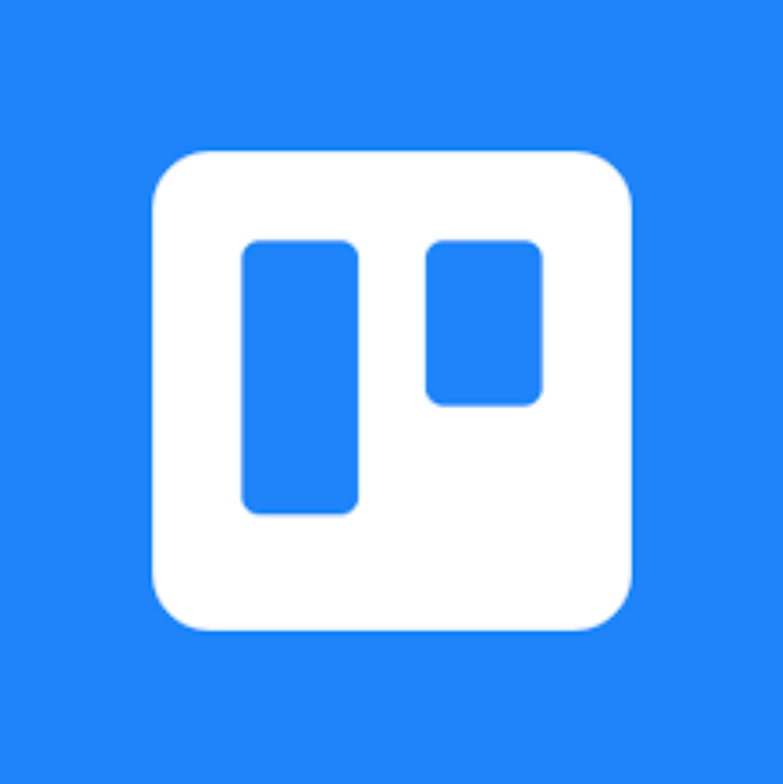 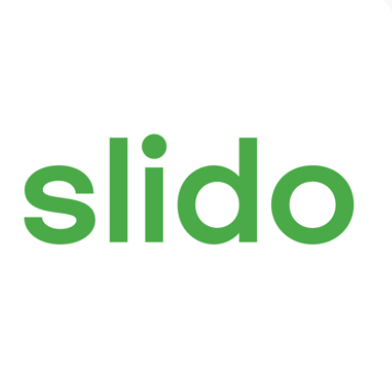 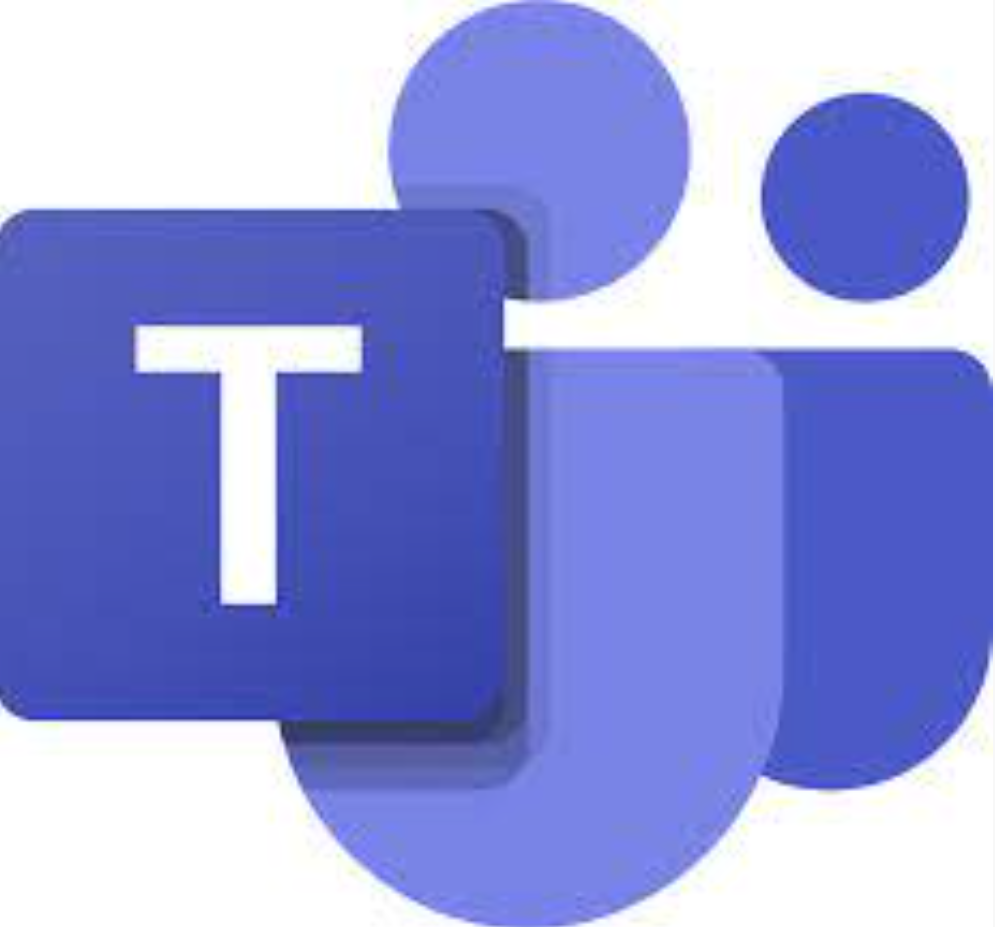 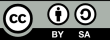 Financiado por la Unión Europea. Las opiniones y puntos de vista expresados solo comprometen a su(s) autor(es) y no reflejan necesariamente los de la Unión Europea o los de la Agencia Ejecutiva Europea de Educación y Cultura (EACEA). Ni la Unión Europea ni la EACEA pueden ser considerados responsables de ellos.
Fomentar una cultura de aprendizaje positiva
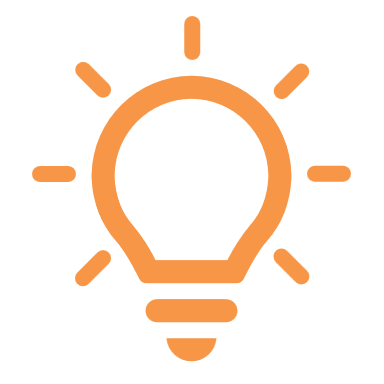 APPS y plataformas
Inclusión y accesibilidad
Flipgrid: Una plataforma de aprendizaje social que permite a los educadores crear temas de debate y a los alumnos responder con vídeos cortos.
Quizlet: Una herramienta en línea que apoya el aprendizaje a través de tarjetas, juegos y cuestionarios, haciendo que los materiales de estudio sean accesibles y atractivos para diversos estilos de aprendizaje.
VoiceThread: Una presentación de diapositivas multimedia y colaborativa que permite navegar por las diapositivas y dejar comentarios de varias formas: voz, texto, archivo de audio o vídeo.
Mejora continua y desarrollo profesional
LinkedIn Learning: Ofrece una amplia gama de cursos en diversos campos, incluidas técnicas pedagógicas, herramientas tecnológicas y conocimientos específicos del sector.
Coursera: Proporciona acceso a cursos de universidades e institutos de todo el mundo, lo que permite a los educadores mejorar continuamente sus conocimientos y habilidades.
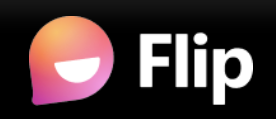 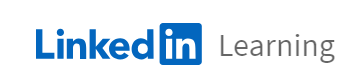 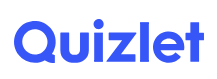 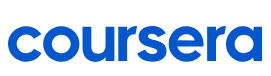 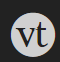 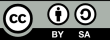 Financiado por la Unión Europea. Las opiniones y puntos de vista expresados solo comprometen a su(s) autor(es) y no reflejan necesariamente los de la Unión Europea o los de la Agencia Ejecutiva Europea de Educación y Cultura (EACEA). Ni la Unión Europea ni la EACEA pueden ser considerados responsables de ellos.
Integración de contenidos internacionales en la EFP
Plan de estudios relevante para la industria:
Colaborar con socios del sector para garantizar que los planes de estudios reflejen las tendencias y tecnologías actuales, y adaptar los cursos a las trayectorias profesionales de los alumnos.
Desarrollo de habilidades:
Integrar las competencias del siglo XXI mediante el aprendizaje basado en proyectos, aprovechando las herramientas digitales y las tecnologías inmersivas para atender a diversos estilos de aprendizaje.
Aprendizaje personalizado y continuo:
Ofrecer itinerarios de aprendizaje adaptables y evaluaciones basadas en competencias, fomentando una cultura de aprendizaje permanente y competencia global.
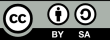 Financiado por la Unión Europea. Las opiniones y puntos de vista expresados solo comprometen a su(s) autor(es) y no reflejan necesariamente los de la Unión Europea o los de la Agencia Ejecutiva Europea de Educación y Cultura (EACEA). Ni la Unión Europea ni la EACEA pueden ser considerados responsables de ellos.
Integración de contenidos internacionales en la EFP
Estrategias de aplicación
Desarrollo colaborativo de contenidos: Trabajar en estrecha colaboración con expertos del sector y empresarios para desarrollar los contenidos de los cursos, garantizando que satisfagan las necesidades actuales y futuras en materia de competencias.
Circuitos de retroalimentación: Establecer mecanismos para recibir regularmente comentarios de los alumnos y de los socios de la industria sobre la pertinencia y eficacia del contenido del curso.
Desarrollo profesional continuo: Anime a los educadores a participar en el aprendizaje continuo sobre su sector y estrategias pedagógicas para mantener el contenido fresco y atractivo.
Desarrollo colaborativo de contenidos
Circuitos de retroalimentación
Desarrollo profesional continuo
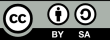 Financiado por la Unión Europea. Las opiniones y puntos de vista expresados solo comprometen a su(s) autor(es) y no reflejan necesariamente los de la Unión Europea o los de la Agencia Ejecutiva Europea de Educación y Cultura (EACEA). Ni la Unión Europea ni la EACEA pueden ser considerados responsables de ellos.
Diversidad e inclusión en las comunidades de aprendizaje de EFP
Reconocer la diversidad mejora en gran medida el aprendizaje comunitario, lo que resulta evidente en la literatura que relaciona las comunidades de aprendizaje con un desarrollo más amplio.
La aprobación de la diversidad está vinculada a la apertura a nuevas ideas, esencial para los procesos comunitarios y de aprendizaje (Flora et al., 1996, citado en Kilpatrick et al., 2003).
Las organizaciones que representan estructuralmente a grupos diversos son más eficaces para el desarrollo comunitario en Europa (Geddes, 1998, citado en Kilpatrick et al., 2003) y Estados Unidos (Aigner, Flora y Hernández, 1999, citado en Kilpatrick et al., 2003).
En las comunidades educativas de aprendizaje, el respeto a la diversidad aumenta la confianza y favorece la disposición a asumir riesgos (Taylor, 2002, citado en Kilpatrick et al., 2003).
La confianza es vital para que los educadores se sientan seguros a la hora de probar nuevos enfoques, un principio que se observa en las colaboraciones creativas, donde el riesgo compartido fomenta las iniciativas audaces (Gruber en John-Steiner, 2000).
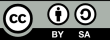 Financiado por la Unión Europea. Las opiniones y puntos de vista expresados solo comprometen a su(s) autor(es) y no reflejan necesariamente los de la Unión Europea o los de la Agencia Ejecutiva Europea de Educación y Cultura (EACEA). Ni la Unión Europea ni la EACEA pueden ser considerados responsables de ellos.
Diversidad e inclusión en las comunidades de aprendizaje de EFP
Construir sistemas de educación y formación profesional preparados para el futuro
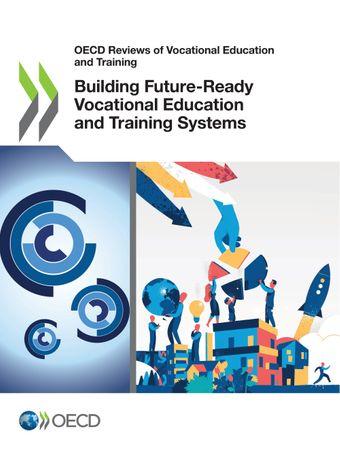 La OCDE subraya la necesidad de flexibilidad en los programas de EFP para dar cabida a alumnos de diversos orígenes, incluidos los jóvenes en situación de riesgo, los inmigrantes y los estudiantes adultos.

En este informe se analizan estrategias para hacer que la EFP sea más integradora adaptando los planes de estudio y los métodos de enseñanza a las distintas necesidades de los alumnos. Esta flexibilidad es crucial para garantizar que todos los alumnos puedan participar con éxito en la formación profesional.
Fuente: https://www.oecd-ilibrary.org/education/building-future-ready-vocational-education-and-training-systems_48293157-en;jsessionid=WauarKBWjmKbP-_OTpax4_P6ijIHIGHgJkO1bE4x.ip-10-240-5-146
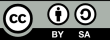 Financiado por la Unión Europea. Las opiniones y puntos de vista expresados solo comprometen a su(s) autor(es) y no reflejan necesariamente los de la Unión Europea o los de la Agencia Ejecutiva Europea de Educación y Cultura (EACEA). Ni la Unión Europea ni la EACEA pueden ser considerados responsables de ellos.
Cultivar competencias específicas
Pensamiento crítico:
Fomentar la resolución de problemas a través de escenarios reales y estudios de casos.
Utilizar técnicas de interrogatorio que fomenten el análisis y la evaluación.
Comunicación:
Ejecutar proyectos que requieran comunicación escrita y oral, incluidas presentaciones e informes.
Fomentar la alfabetización digital integrando diversas herramientas tecnológicas para la comunicación.
Colaboración:
Diseñar proyectos de grupo y tareas colaborativas que requieran trabajo en equipo y retroalimentación entre compañeros.
Utilizar plataformas y herramientas de colaboración para apoyar el trabajo en equipo a distancia y en clase.
Creatividad:
Fomentar la innovación mediante proyectos de pensamiento de diseño y tareas creativas de resolución de problemas.
Incorpore tareas abiertas que permitan la expresión y la exploración personales.
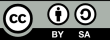 Financiado por la Unión Europea. Las opiniones y puntos de vista expresados solo comprometen a su(s) autor(es) y no reflejan necesariamente los de la Unión Europea o los de la Agencia Ejecutiva Europea de Educación y Cultura (EACEA). Ni la Unión Europea ni la EACEA pueden ser considerados responsables de ellos.
Retos y oportunidades
Retos comunes en la EFP:
Compromiso: Mantener motivados a los alumnos, especialmente en modelos en línea o híbridos.
Limitaciones de recursos: Acceso a tecnología actualizada y equipos estándar de la industria.
Desajuste de competencias: Adaptar los planes de estudios a las necesidades cambiantes de la industria.
Accesibilidad: Garantizar a todos los alumnos la igualdad de acceso a las oportunidades de educación y formación.
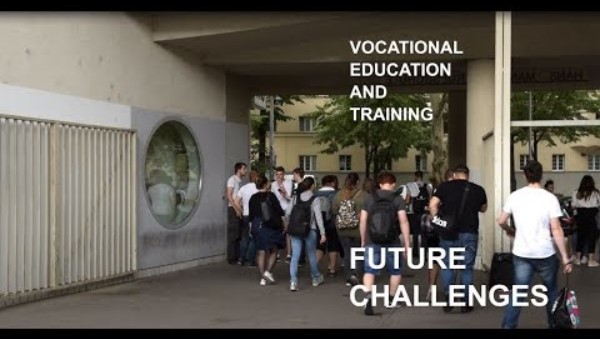 Fuente: https://youtu.be/mh2ozbEgjSE?feature=shared
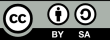 Financiado por la Unión Europea. Las opiniones y puntos de vista expresados solo comprometen a su(s) autor(es) y no reflejan necesariamente los de la Unión Europea o los de la Agencia Ejecutiva Europea de Educación y Cultura (EACEA). Ni la Unión Europea ni la EACEA pueden ser considerados responsables de ellos.
Retos y oportunidades
Soluciones innovadoras:
Herramientas digitales para el compromiso: Gamificación, simulaciones interactivas y realidad virtual para aumentar la motivación del alumno.
Asociaciones para obtener recursos: Colaboración con industrias y comunidades para proporcionar equipos y experiencias pertinentes.
Diseño ágil del plan de estudios: Actualización periódica de los contenidos en función de los comentarios del sector y las nuevas tendencias.
Prácticas inclusivas: Adopción de principios de diseño universal en el desarrollo de cursos para mejorar la accesibilidad de todos los alumnos.
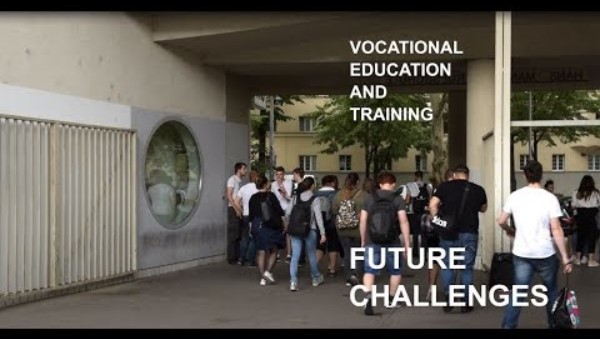 Fuente: https://youtu.be/mh2ozbEgjSE?feature=shared
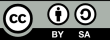 Financiado por la Unión Europea. Las opiniones y puntos de vista expresados solo comprometen a su(s) autor(es) y no reflejan necesariamente los de la Unión Europea o los de la Agencia Ejecutiva Europea de Educación y Cultura (EACEA). Ni la Unión Europea ni la EACEA pueden ser considerados responsables de ellos.
Actividad de reflexión
Piense en la comunidad de aprendizaje de EFP de la que forma parte. ¿Cuáles son sus puntos fuertes más significativos? Considere aspectos como la relevancia para el sector, los métodos de enseñanza, la participación de los alumnos y el apoyo de la comunidad.
Reflexionando sobre la misma comunidad, identifique las áreas que podrían mejorarse. ¿Existen retos relacionados con los recursos, el compromiso, la integración tecnológica o la alineación curricular?
Considerando las áreas de mejora que ha identificado, ¿cuáles son algunas soluciones o estrategias innovadoras que podrían abordar estos retos?
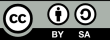 Financiado por la Unión Europea. Las opiniones y puntos de vista expresados solo comprometen a su(s) autor(es) y no reflejan necesariamente los de la Unión Europea o los de la Agencia Ejecutiva Europea de Educación y Cultura (EACEA). Ni la Unión Europea ni la EACEA pueden ser considerados responsables de ellos.
Recursos adicionales
Iniciativas de educación y formación profesional
Un documento conceptual sobre las funciones de los instructores de formación profesional en las comunidades profesionales de aprendizaje (PLC)
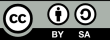 Financiado por la Unión Europea. Las opiniones y puntos de vista expresados solo comprometen a su(s) autor(es) y no reflejan necesariamente los de la Unión Europea o los de la Agencia Ejecutiva Europea de Educación y Cultura (EACEA). Ni la Unión Europea ni la EACEA pueden ser considerados responsables de ellos.